Genesis 4.1-15
Spiritual
Blessing
God
Trust
?
?
?
?
?
?
Depend / Trust
Submit / Obey
?
?
?
Physical Blessing
YOU
Go Your Own Way
God
Genesis 4.1 NIV:  Adam made love to his wife Eve, and she became pregnant and gave birth to Cain.  She said, “With the help of the LORD [Yahweh] 
I have brought forth a man.”

           קַ֫יִן 	= Cain
קָנִ֥יתִי אִ֖ישׁ	= I have created a man
Family
Man
Creation
Genesis 4.1:  Then she said, 

1:  I have created a man just as did Yahweh [NET]

2:  I have created a man with help from Yahweh [NIV; NLT; CSB]

3:  I have acquired a man with help from Yahweh [NASB; ESV; NKJV]

4:  I have created a man who is Yahweh

she bore אֶת־קַ֔יִן; she has created a man אֶת־יְהוָֽה
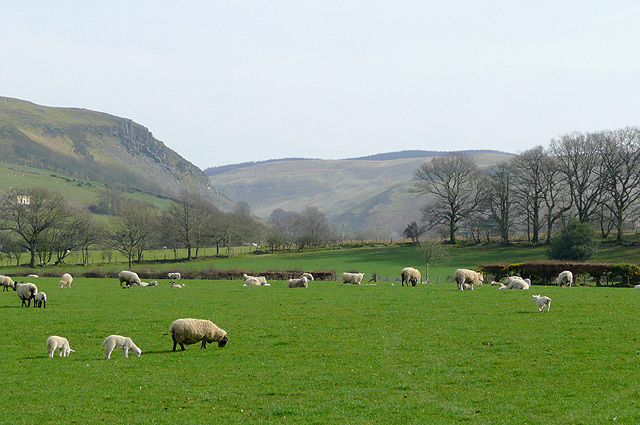 Genesis 4.2 NIV:  Later she gave birth to his brother Abel.  Now Abel kept flocks, and Cain worked the soil.
Photo by Roger Kidd; wikimedia.org
Genesis 4.3-5 NIV:  In the course of time Cain brought some of the fruits of the soil as an offering to the LORD.  And Abel also brought an offering— fat portions from some of the firstborn of his flock. The LORD looked with favor on Abel and his offering, but on Cain and his offering he did not look with favor. So Cain was very angry, and his face was downcast.
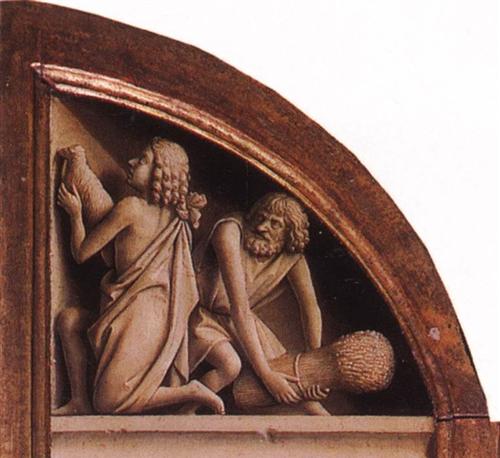 Jan van Eyck
St. Bavo Cathedral
Ghent, Belgium
wikiart.org
Hebrews 11.4 NIV:  By faith Abel brought God a better offering than Cain did. By faith he was commended as righteous, when God spoke well of his offerings.

Genesis 4.3-5 NIV:  In the course of time Cain brought some of the fruits of the soil as an offering to the LORD. And Abel also brought an offering— fat portions from some of the firstborn of his flock. The LORD looked with favor on Abel and his offering, but on Cain and his offering he did not look with favor. So Cain was very angry, and his face was downcast.
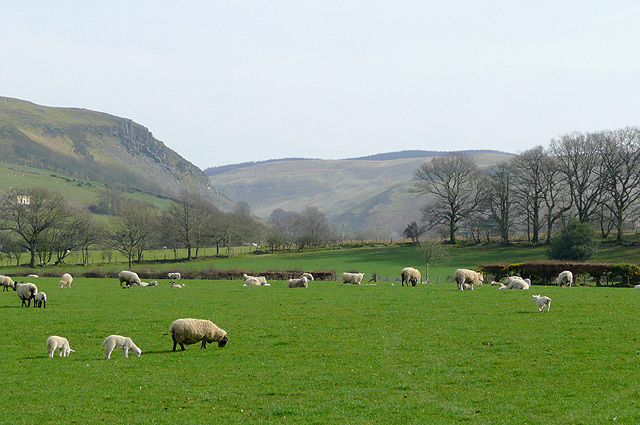 1 John 3.12 NIV:  …his [Cain’s] own actions were evil and his brother’s were righteous.

Genesis 4.3-5 NIV:  In the course of time Cain brought some of the fruits of the soil as an offering to the LORD. And Abel also brought an offering— fat portions from some of the firstborn of his flock. The LORD looked with favor on Abel and his offering, but on Cain and his offering he did not look with favor. So Cain was very angry, and his face was downcast.
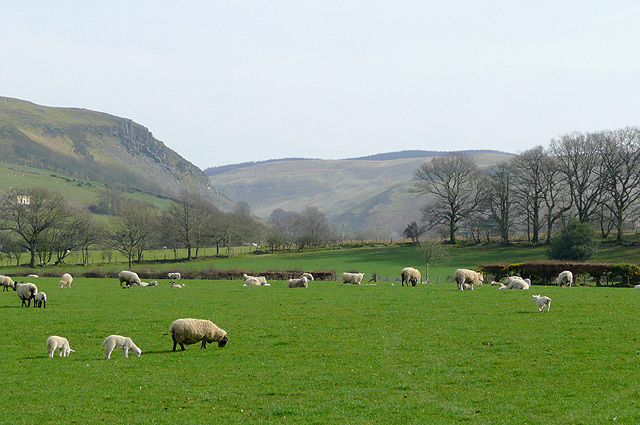 Abel acted righteously [1 John 3] by offering a greater sacrifice of an animal [Genesis 3-4], because he was acting in faith [Hebrews 11] in the promise of a savior, that animal sacrifices were a symbolic and temporary solution for God’s wrath about sin until the savior came.
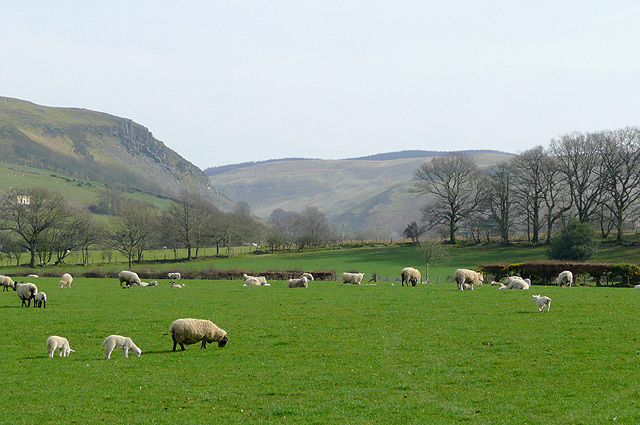 Genesis 4.6-7 NIV:  Then the LORD said to Cain, “Why are you angry? Why is your face downcast? If you do what is right, will you not be accepted? But if you do not do what is right, sin is crouching at your 																	door; it desires to have 																	you, but you must rule 																	over it.”
Spiritual
Blessing
God
Trust
?
?
?
?
?
?
Depend / Trust
Submit / Obey
?
?
?
Physical Blessing
YOU
Go Your Own Way
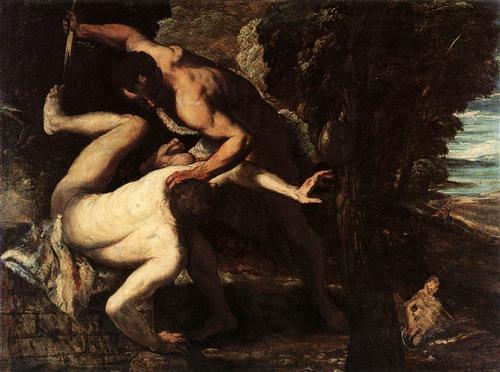 Genesis 4.8-9 NIV:  Now Cain said to his brother Abel, “Let’s go out to the field.” While they were in the field, Cain attacked his brother Abel and killed him. 

Then the LORD said to Cain, “Where is your brother Abel?”  I don’t know,” he replied. “Am I my brother’s keeper?”
Tintoretto; Gallerie dell’Accademia; Venice, Italy
1 John 3.11-12 NIV:  For this is the message you heard from the beginning: We should love one another.  Do not be like Cain, who belonged to the evil one and murdered his brother. And why did he murder him? Because his own actions were evil and his brother’s were righteous.

Genesis 4.8-9 NIV:  Now Cain said to his brother Abel, “Let’s go out to the field.” While they were in the field, Cain attacked his brother Abel and killed him. Then the LORD said to Cain, “Where is your brother Abel?”  I don’t know,” he replied. “Am I my brother’s keeper?”
1 John 3.13 NIV:  Do not be surprised, my brothers and sisters, if the world hates you.

Genesis 4.8-9 NIV:  Now Cain said to his brother Abel, “Let’s go out to the field.” While they were in the field, Cain attacked his brother Abel and killed him. Then the LORD said to Cain, “Where is your brother Abel?”  I don’t know,” he replied. “Am I my brother’s keeper?”
Genesis 4.10-12 NIV:  The LORD said, “What have you done? Listen! Your brother’s blood cries out to me from the ground. 

Now you are under a curse and driven from the ground, which opened its mouth to receive your brother’s blood from your hand.  
When you work the ground, it will no longer yield its crops for you. 
You will be a restless wanderer on the earth.”
Genesis 4.13-15 NIV:  Cain said to the LORD, “My punishment is more than I can bear. Today you are driving me from the land, and I will be hidden from your presence; I will be a restless wanderer on the earth, and whoever finds me will kill me.” But the LORD said to him, “Not so; anyone who kills Cain will suffer vengeance seven times over.” Then the LORD put a mark on Cain so that no one who found him would kill him.
Spiritual
Blessing
God
Trust
God
?
?
?
Family
Man
?
?
?
Depend / Trust
Submit / Obey
?
?
?
Creation
Physical Blessing
YOU
Make YOUR own choices
Spiritual
Blessing
God
Trust
God
?
God’s Solution
Repentant Confession
Animal Sacrifice
Promise of a Savior
Family
Man
?
?
Depend / Trust
Submit / Obey
?
?
?
Creation
Physical Blessing
YOU
Make YOUR own choices
Spiritual
Blessing
God
?
God’s Solution
Repentant Confession
Animal Sacrifice
Promise of a Savior
?
?
Trust & Obey God’s Revelation
?
?
?
Physical Blessing
YOU
Act Apart from Revelation